O mistério do evangelho
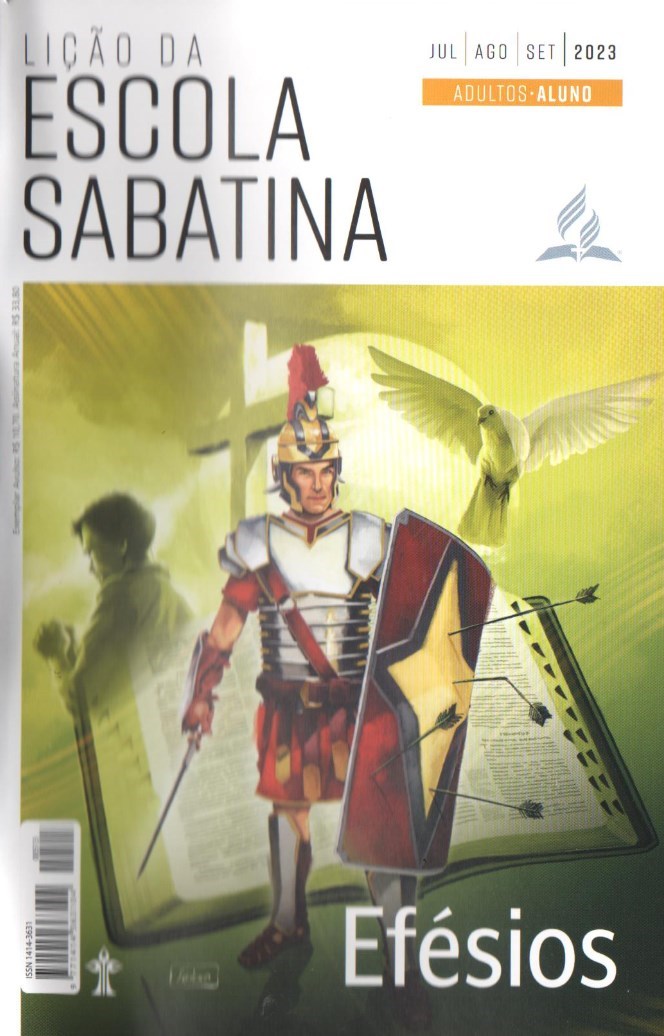 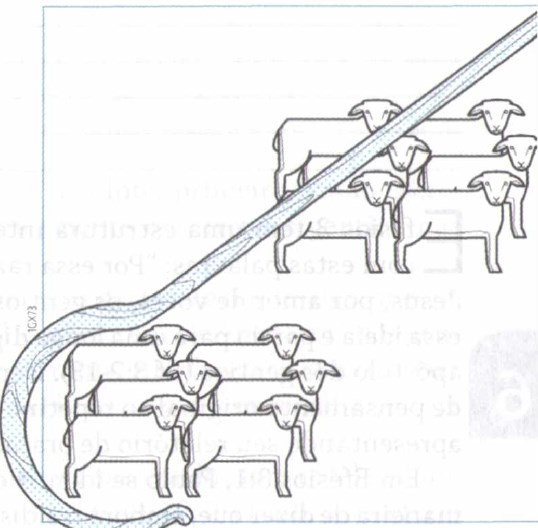 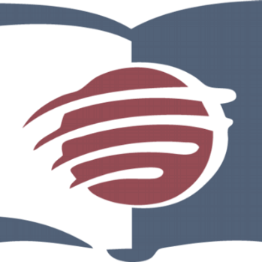 LIÇÃO 06
VERSO PARA MEMORIZAR: "Ora, Àquele que é poderoso para fazer infinitamente mais do que tudo o que pedimos ou pensamos, conforme o Seu poder que opera em nós, a Ele seja a glória, na igreja em Cristo jesus, por todas as gerações, para todo o sempre. Amém!" (Ef 3: 20, 21).
06
LEITURAS DA SEMANA: Ef 3; Jó 11:5-9, Ez 43:13-16; Am 7:7, 8; Ap 11:1,2
design Neemias Lima
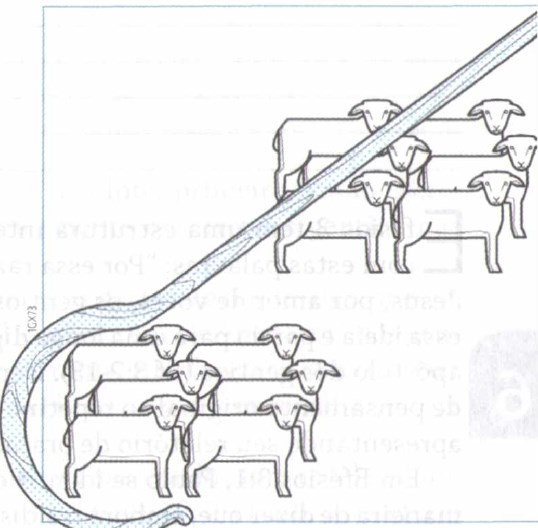 INTRODUÇÃO
Sábado
LIÇÃO 06
- Paulo iniciou Efésios 3 com um tema que ele já havia mencionado anteriormente: “que os gentios são coerdeiros, membros do mesmo corpo e co-participantes da promessa em Cristo Jesus por meio do evangelho” (Ef 3:6). Embora isso possa não ser uma grande surpresa para a igreja no presente, composta em sua maior parte de gentios, era algo que parecia radicalmente novo para muitos de seus leitores naquela época.
Paulo então seguiu com suas palavras inspiradas, à medida que refletia sobre sua paixão em pregar o evangelho de Jesus aos gentios.
Aprendemos, também, sobre suas dificuldades habituais em ampliar esse ministério, dificuldades que incluíram um tempo em uma prisão romana.
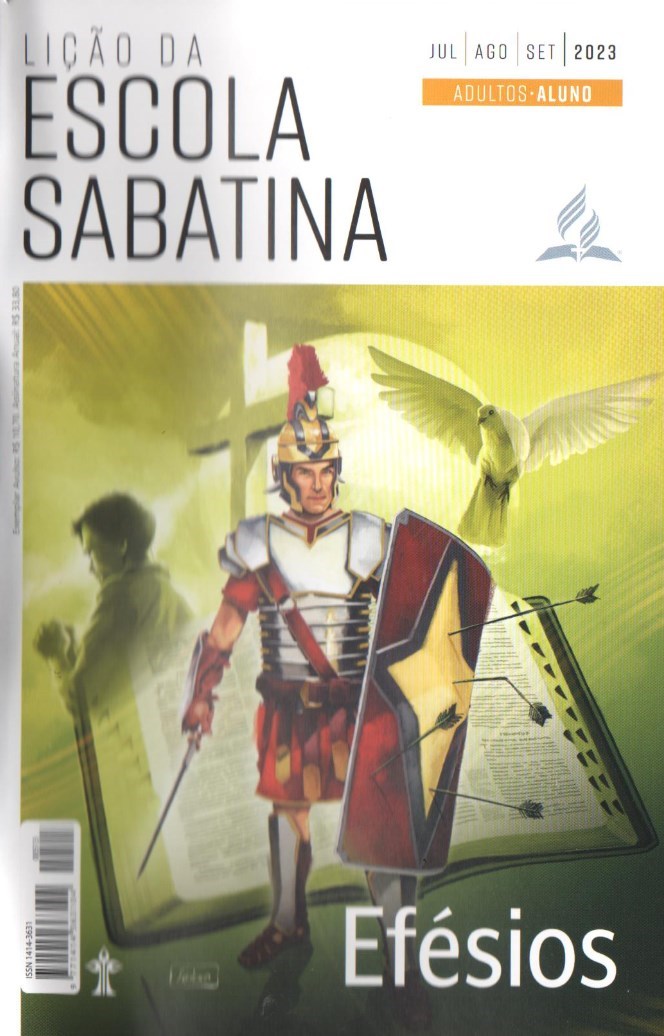 LEITURAS DA SEMANA: Ef 3; Jó 11:5-9, Ez 43:13-16; Am 7:7, 8; Ap 11:1,2
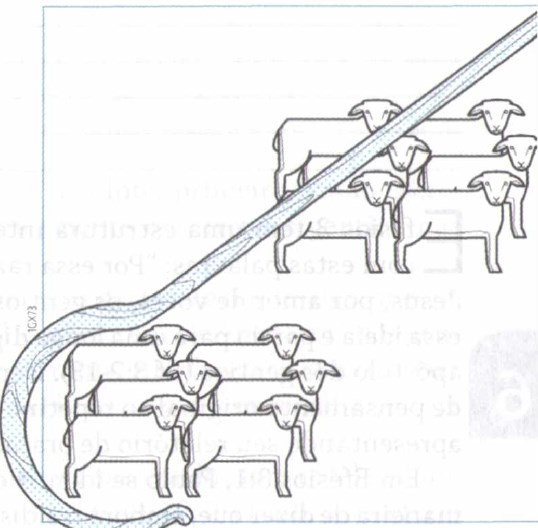 O apóstolo dos gentios aprisionado
Domingo
PERGUNTAS:
LIÇÃO 06
1. Leia Efésios 3. Identifique um ou dois temas principais. Que pontos de vista importantes Paulo demonstrou?











Como confiar nos caminhos de Deus em meio a circunstâncias muito difíceis?
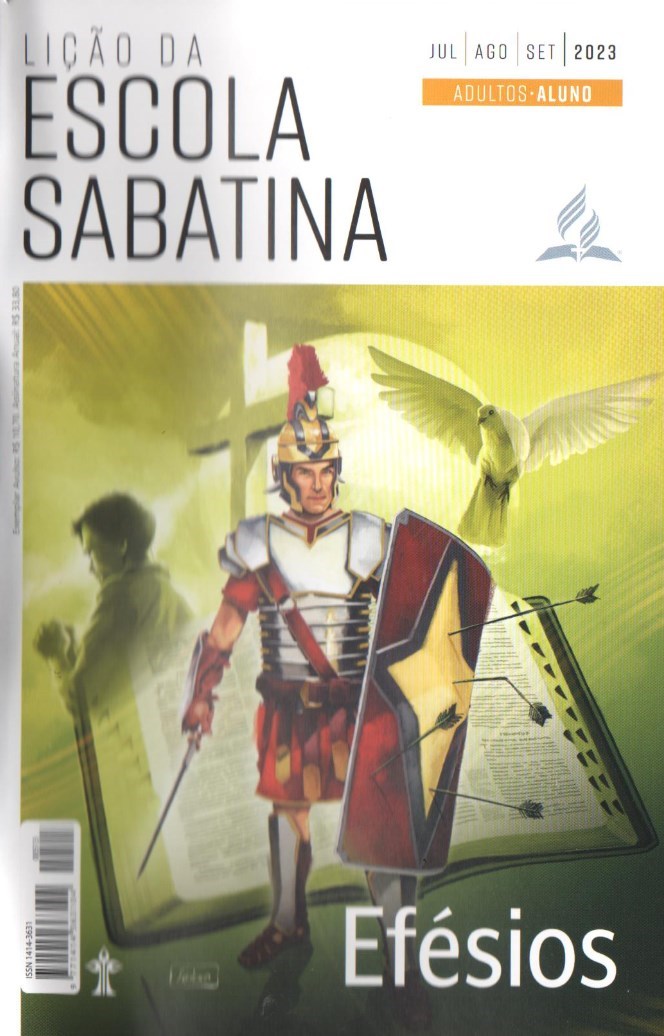 LEITURAS DA SEMANA: Ef 3; Jó 11:5-9, Ez 43:13-16; Am 7:7, 8; Ap 11:1,2
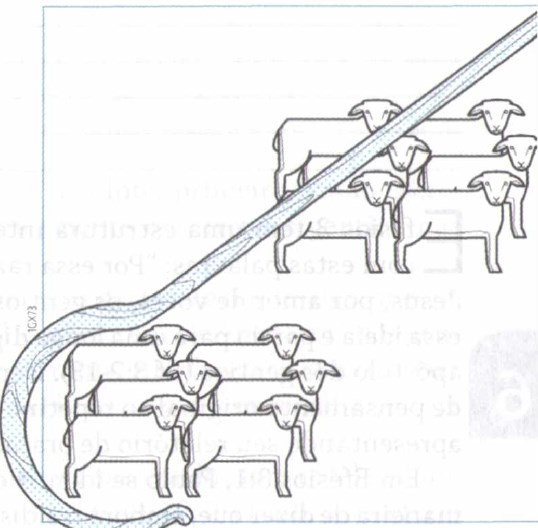 O apóstolo dos gentios aprisionado
Domingo
COMENTÁRIOS:
LIÇÃO 06
- Em Efésios 3:1, Paulo se identificou como “prisioneiro de Cristo”, sua maneira de dizer que, embora residisse em cativeiro e aparentemente estivesse sob a autoridade do Império Romano, havia um propósito mais profundo e divino se desenrolando em sua vida. Ele não era prisioneiro de Roma, mas “prisioneiro de Cristo Jesus”! (Ef 4:1).
A menção de Paulo às suas “tribulações” (Ef 3:13) e a referência posterior a suas cadeias (Ef 6:20) sugerem que ele não estava em prisão domiciliar relativamente confortável (At 28:16), mas na prisão. Estar preso no primeiro século e em um calabouço romano era desafiador. As prisões romanas não tinham instalações sanitárias e refeições regulares. O império tinha pouca necessidade de prisões, já que o encarceramento não era o meio de punição. As pessoaS ficavam presas apenas enquanto aguardavam julgamento ou execução.
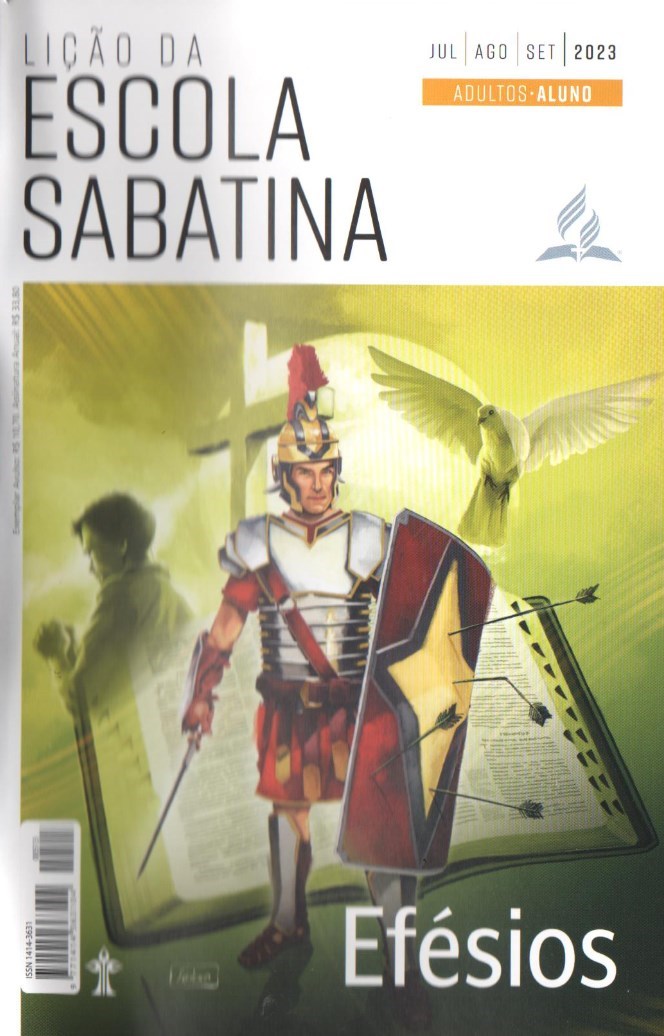 LEITURAS DA SEMANA: Ef 3; Jó 11:5-9, Ez 43:13-16; Am 7:7, 8; Ap 11:1,2
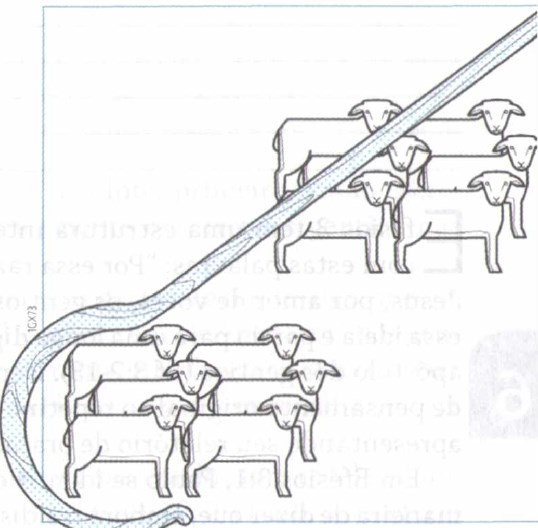 O antigo mistério do evangelho
Segunda
PERGUNTAS:
LIÇÃO 06
2. Que mistério foi confiado a Paulo? Ef 3:1-6












Que atitudes contradizem a inclusão ensinada pelo evangelho? Como se livrar delas?
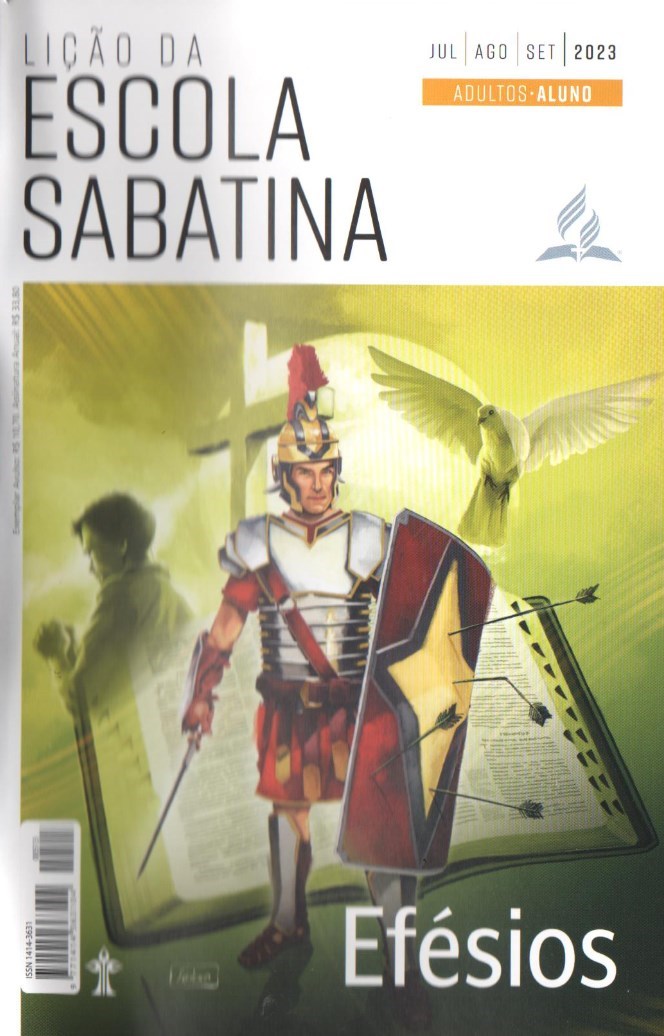 LEITURAS DA SEMANA: Ef 3; Jó 11:5-9, Ez 43:13-16; Am 7:7, 8; Ap 11:1,2
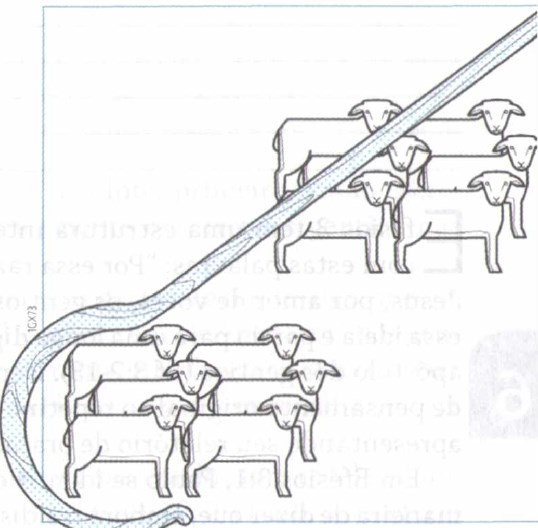 O antigo mistério do evangelho
Segunda
COMENTÁRIOS:
LIÇÃO 06
- Por fim, ele declarou: “O mistério é que os gentios são coerdeiros, membros do mesmo corpo e coparticipantes da promessa em Cristo Jesus por meio do evangelho” (Ef 3:6).
Paulo era apaixonado pelo evangelho e especialmente pela forma como é expresso na igreja, a qual é composta de judeus e gentios. Esses dois grupos se tornaram os blocos de construção da nova comunidade de Deus, Seu novo estilo de humanidade, a igreja (Ef 2:14-16). Eles foram transformados de inimigos para “coerdeiros”, “unidos no mesmo corpo” (o corpo de Cristo) e “coparticipantes” da promessa do evangelho (Ef 3:6).
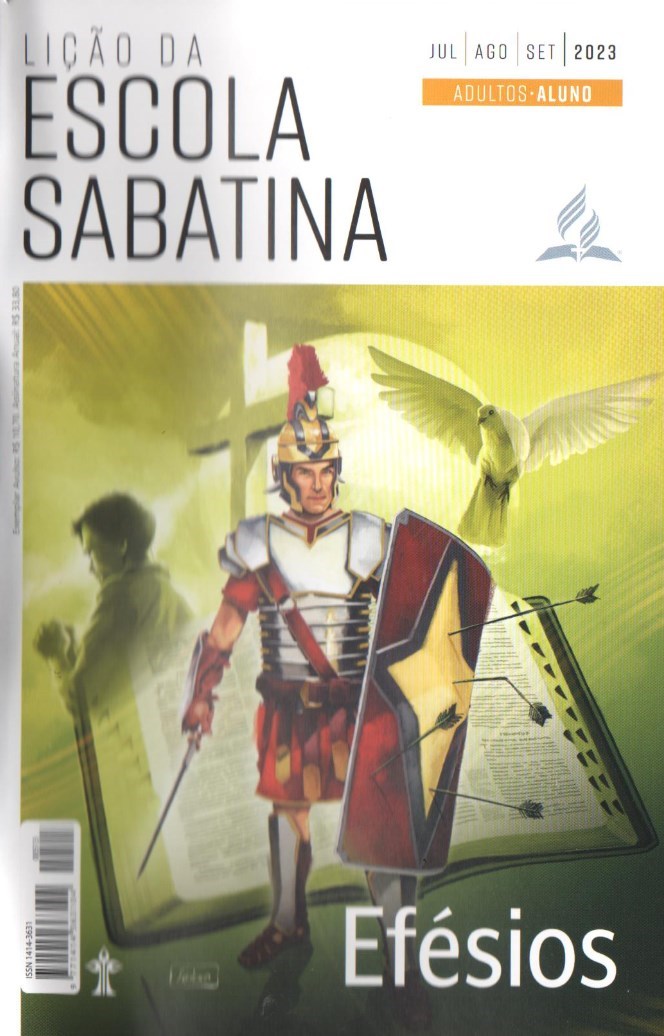 LEITURAS DA SEMANA: Ef 3; Jó 11:5-9, Ez 43:13-16; Am 7:7, 8; Ap 11:1,2
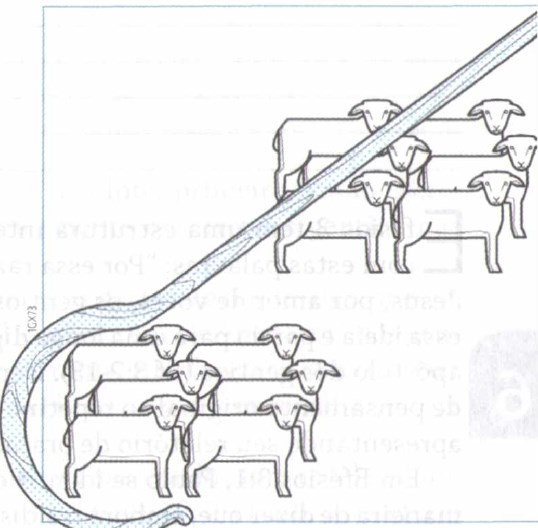 A igreja: reveladora da sabedoria de Deus
Terça
PERGUNTAS:
LIÇÃO 06
3. O que Paulo disse sobre Deus e Suas ações em Efésios 3:7-13?











Se sua congregação leva a sério a missão da igreja descrita por Paulo em Efésios 3:10, isso pode mudar a forma como você e seus irmãos da igreja se relacionam?
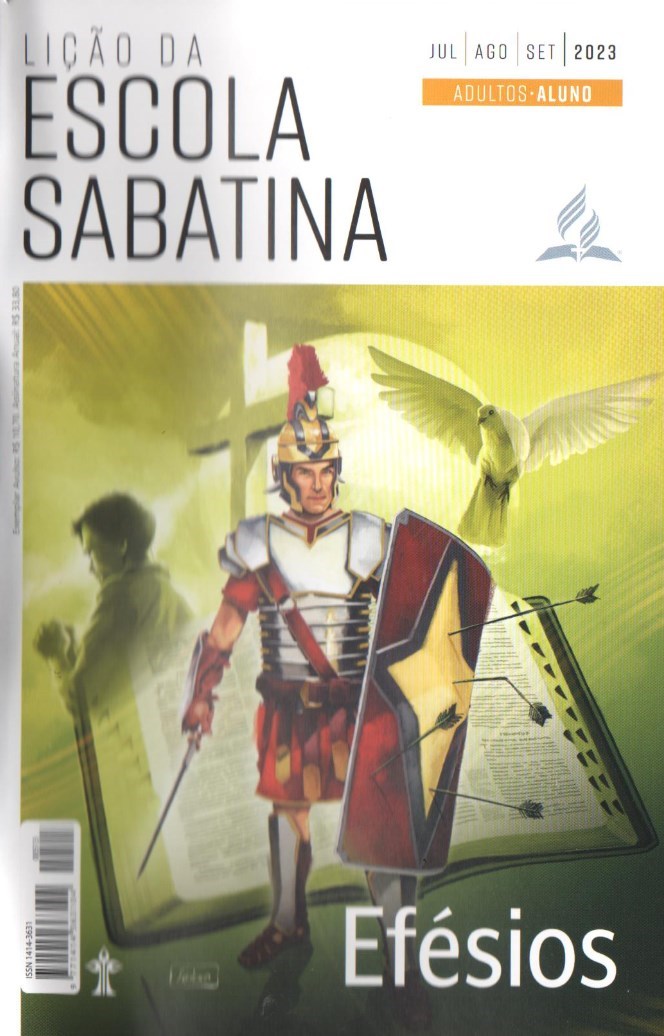 LEITURAS DA SEMANA: Ef 3; Jó 11:5-9, Ez 43:13-16; Am 7:7, 8; Ap 11:1,2
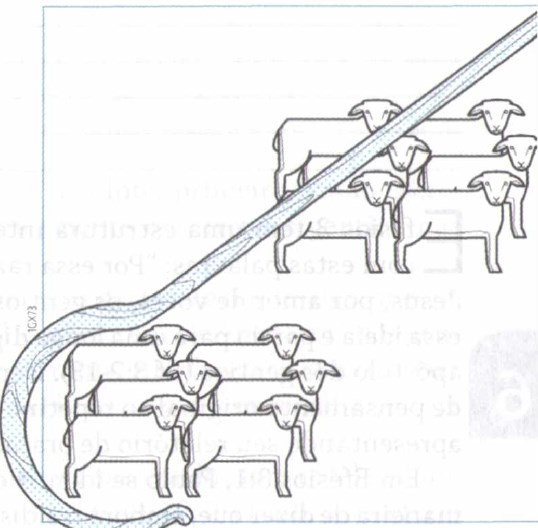 A igreja: reveladora da sabedoria de Deus
Terça
COMENTÁRIOS:
LIÇÃO 06
- Paulo escreveu: “Para que agora, pela igreja, a multiforme sabedoria de Deus se torne conhecida dos principados e das potestades nas regiões celestiais” (Ef 3:10). Quem são esses principados e potestades? Como a igreja anuncia a “multiforme” sabedoria de Deus a eles? Embora Efésios 3:10 não descreva a natureza desses poderes, é melhor considerá-los como o mal descrito em mais detalhes em Efésios 6:11,12. Se assim for, a composição da igreja, unificando judeus u gentios, outrora divididos, torna-se para esses poderes nas regiões celestiais um anúncio ressonante do plano de Deus para o futuro, “de fazer convergir Nele [Cristo], na dispensação da plenitude dos tempos, todas as coisas, tanto as do Céu como as da Terra” (Ef 1:10). Eles são advertidos de que o plano de Deus está em andamento e que sua ruína é garantida. A própria natureza de uma igreja unificada sinaliza sua derrota final.
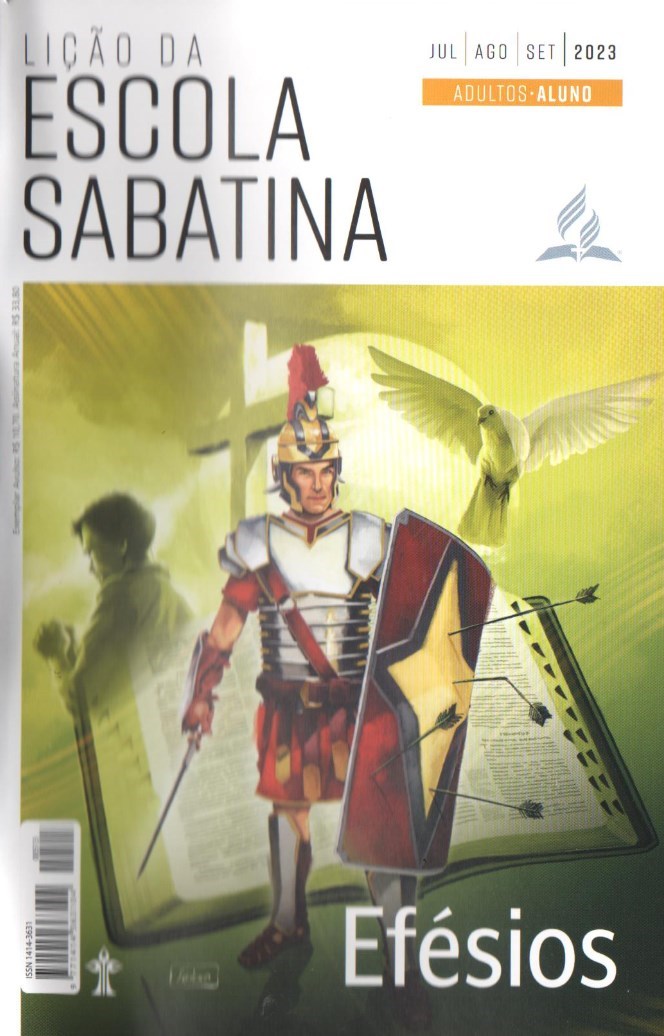 LEITURAS DA SEMANA: Ef 3; Jó 11:5-9, Ez 43:13-16; Am 7:7, 8; Ap 11:1,2
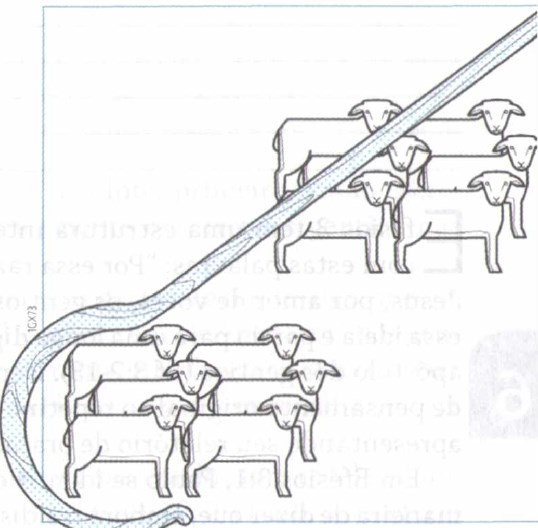 Cristo habitando no coração
Quarta
PERGUNTAS:
LIÇÃO 06
4. Compare o pedido de oração de Efésios 1:16-19 com o apelo de Paulo em Efésios 3:14-19. Quais são as semelhanças entre os dois pedidos?
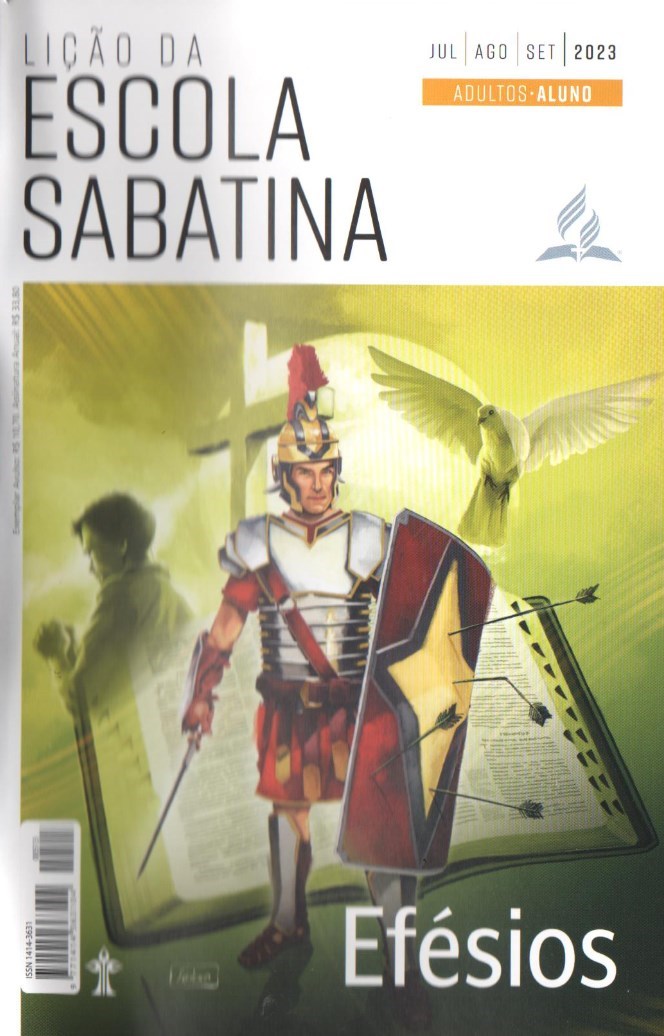 LEITURAS DA SEMANA: Ef 3; Jó 11:5-9, Ez 43:13-16; Am 7:7, 8; Ap 11:1,2
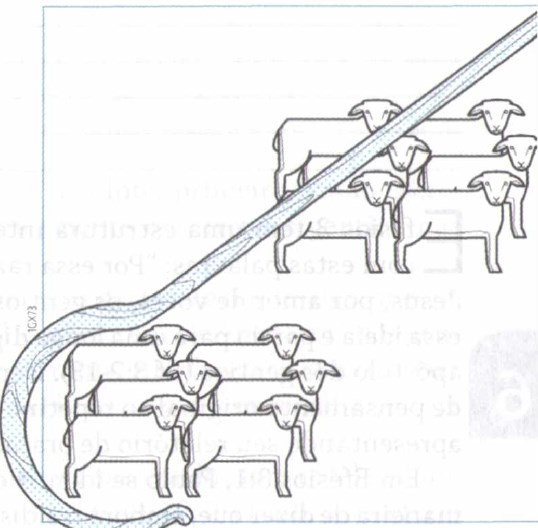 Cristo habitando no coração
Quarta
COMENTÁRIOS:
LIÇÃO 06
- Ao louvar a Deus pelo grande alcance das bênçãos oferecidas aos crentes, Paulo incluiu quatro dimensões: “a largura, o comprimento, a altura e a profundidade” (Ef 3:18). Ele não identificou a que se aplicam essas dimensões, embora esteja claro que elas descrevem a vasta proporção de algo importante. Isso resulta em um quebra-cabeça interessante para os estudantes da Bíblia. Essas dimensões descrevem a sabedoria de Deus (Jó 11:5-9 usa quatro dimensões), o poder de Deus (Ef 3:16,17) ou, talvez, o templo espiritual de Efésios 2:19-22 (Ez 43:13-16 usa quatro dimensões; ver Am 7:7,8; Ap 11:1, 2)? Talvez seja melhor considerar que elas sejam a descrição do imenso “amor de Cristo” (Ef 3:19), visto que a expressão “compreender [...] a largura, o comprimento, a altura e a profundidade” (Ef 3:18) é paralela à seguinte expressão: “conhecer o amor de Cristo” (Ef 3:19; compare com Rm 8:35-39). Seja como for que consideremos essas palavras, elas são boas notícias.
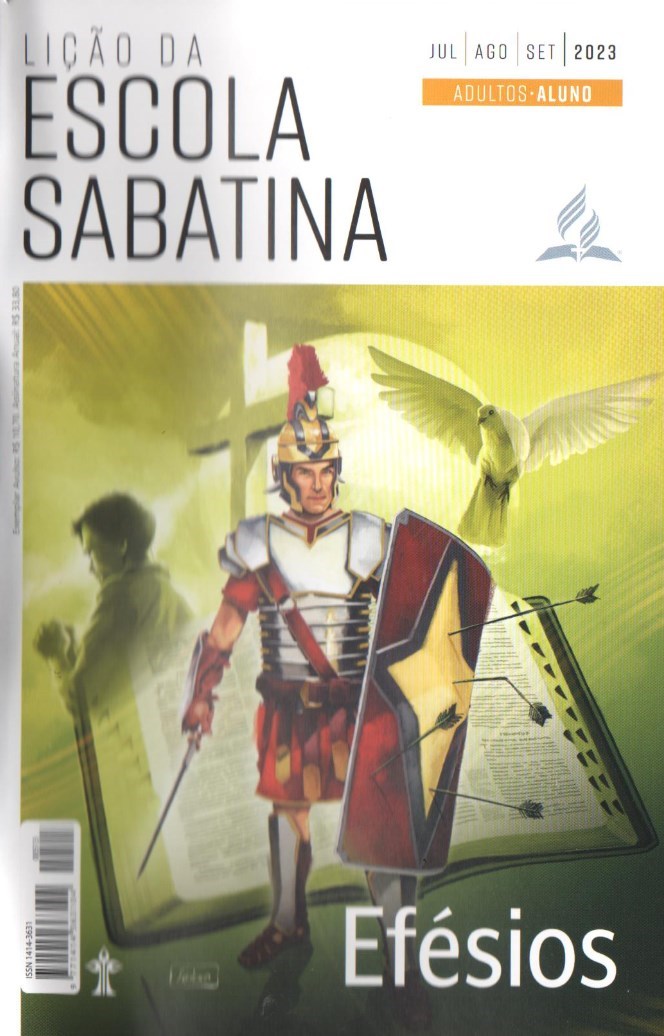 LEITURAS DA SEMANA: Ef 3; Jó 11:5-9, Ez 43:13-16; Am 7:7, 8; Ap 11:1,2
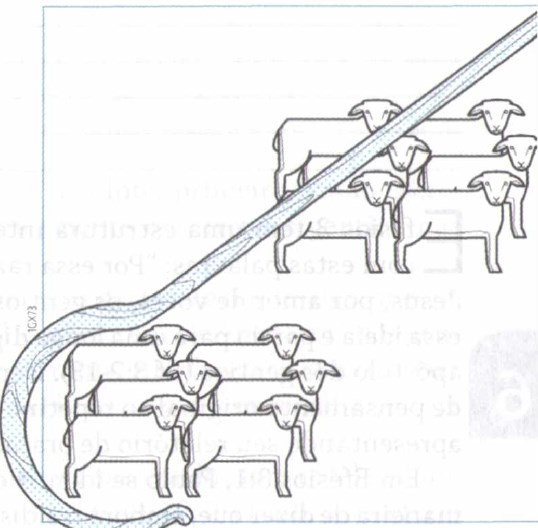 Glória na igreja e em Cristo
Quinta
PERGUNTAS:
LIÇÃO 06
5. Paulo concluiu seu relato de oração com uma doxologia, um breve e poético louvor a Deus. Por que ele louvou a Deus? Ef 3:20, 21 











Que bênçãos divinas são valiosas para você? Ore e louve a Deus por essas bênçãos.
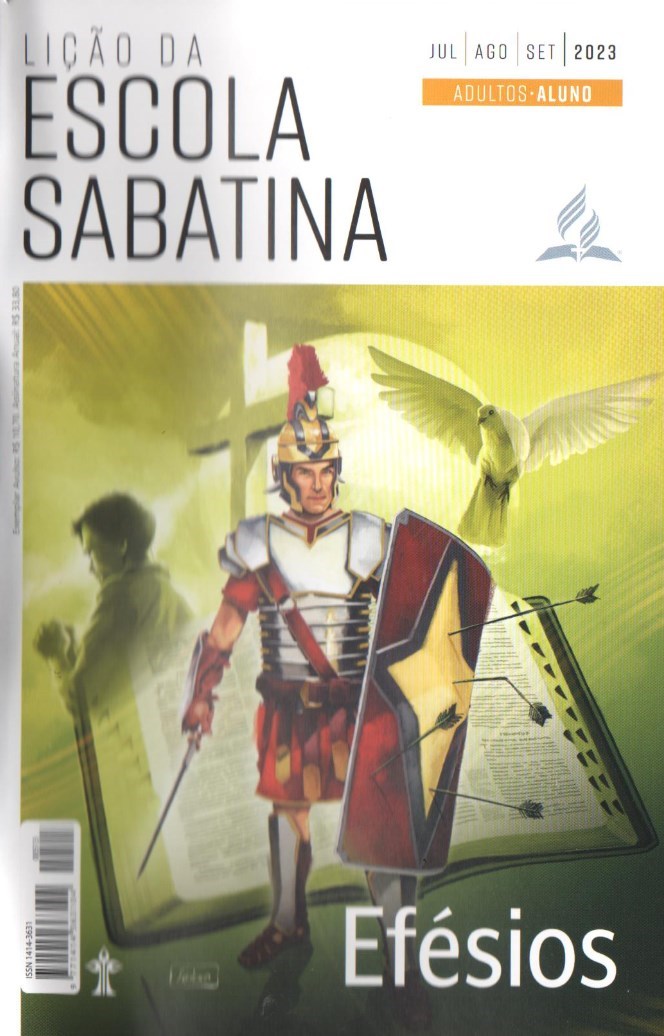 LEITURAS DA SEMANA: Ef 3; Jó 11:5-9, Ez 43:13-16; Am 7:7, 8; Ap 11:1,2
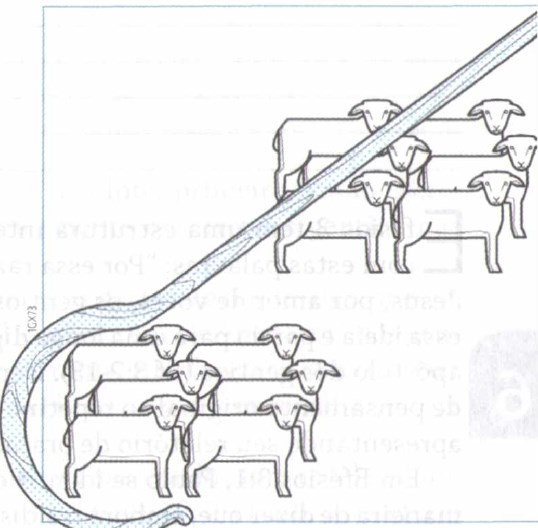 Glória na igreja e em Cristo
Quinta
COMENTÁRIOS:
LIÇÃO 06
Voltando ao segundo relato de oração de Paulo (Ef 3:14-21; compare com Ef 1:15-23), vemos que ele encontra forças na extensão cósmica do cuidado do Pai (Ef 3:14,15), na disponibilidade do Espírito Santo (Ef 3:16), na parceria do próprio Cristo (Ef 3:17) e no amor imensurável de Cristo (Ef 3:18,19). Isso é tão verdadeiro que ele imaginou os crentes sendo preenchidos “de toda a plenitude de Deus” (Ef 3:19) e celebrou essas realidades espirituais em louvor, novamente maravilhando-se com a abundância do poder de Deus ofertado aos santos (Ef 3:20, 21).
Sempre que sentirmos a pressão de problemas, tentações e dúvidas, podemos nos voltar para esse relato animado das orações de Paulo. O apóstolo em prisão eleva nosso olhar ao grande horizonte dos propósitos e da graça de Deus, lembrando-nos de que, sejam quais forem as circunstâncias atuais, somos participantes do plano final de Deus (Ef 1:9,10) e Seu poder age em nós.
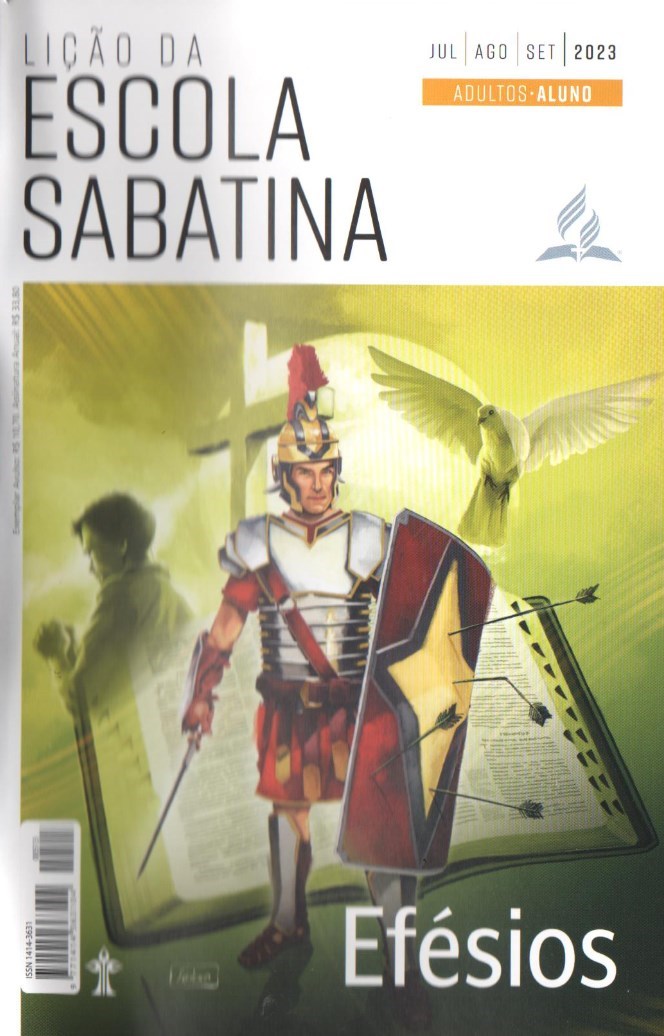 LEITURAS DA SEMANA: Ef 3; Jó 11:5-9, Ez 43:13-16; Am 7:7, 8; Ap 11:1,2
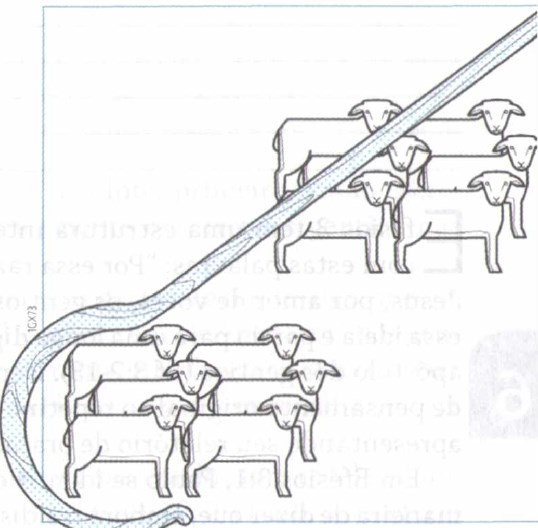 Estudo adicional
Sexta
COMENTÁRIOS:
LIÇÃO 06
- Como o Céu pode olhar para nós, que dispomos de todas as vantagens espirituais e temporais a fim de que pudéssemos crescer na graça, quando não aproveitamos nossas oportunidades? O apóstolo não escreveu essas palavras para nos atordoar, enganar ou aumentar nossas expectativas apenas para frustrá-las em nossa experiência. Ele escreveu essas palavras para nos mostrar o que podemos e devemos ser como herdeiros do reino de Deus. Como ser cooperadores de Deus, se temos uma experiência raquítica? Estamos cientes do privilégio do cristão e devemos buscar essa compreensão espiritual nas coisas de Deus [...]. “Cremos que podemos alcançar o conhecimento de Deus apresentado a nós nessa passagem? [...] Acreditamos nas palavras ditas pelos profetas e apóstolos e por Jesus Cristo, que é o Autor de toda a luz e bênção e em quem habita toda riqueza e plenitude?” (Ellen G. White, The Advent Review and Sabhath Herald, l2 de outubro de 1889).
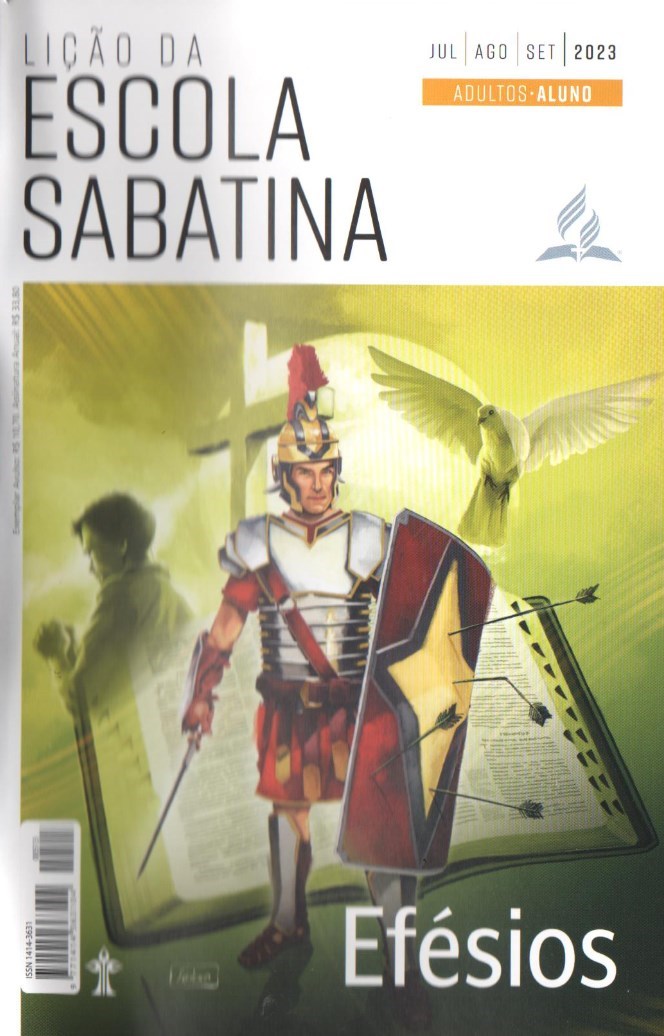 LEITURAS DA SEMANA: Ef 3; Jó 11:5-9, Ez 43:13-16; Am 7:7, 8; Ap 11:1,2
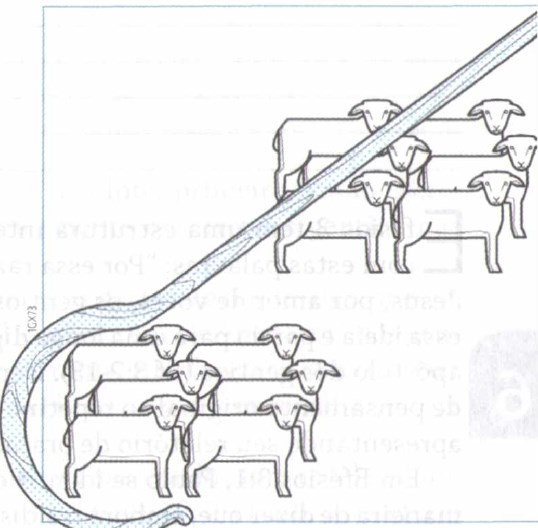 Estudo adicional
Sexta
PERGUNTAS:
LIÇÃO 06
1. Compare a doxologia de Paulo em Efésios 3:20, 21 com outras doxolo gias no NT (Rm 11:33-36; 16:25-27; Fp 4:20; 2Pe 3:18b; Jd 24, 25). Que temas ou ideias estão nessas passagens? Como adotar a atitude de louvor e adoração ilustrada nelas?
2. Compare os quatro empregos que Paulo faz da palavra grega pléroma (“plenitude”) em Efésios (Ef 1:10, 23; 3:19; 4:13). Por que essa ideia é importante para Paulo?
3. De todas as ações de Deus que Paulo louva em Efésios 3, qual é a mais inspiradora?
4. Paulo concluiu a primeira metade de Efésios como iniciou (Ef 1:3-21), com a linguagem da oração e louvor. Ele exultava no poder de Deus, presente nos crentes por meio de Cristo e do Espírito (Ef 3:16-21). Como experimentar esse poder?
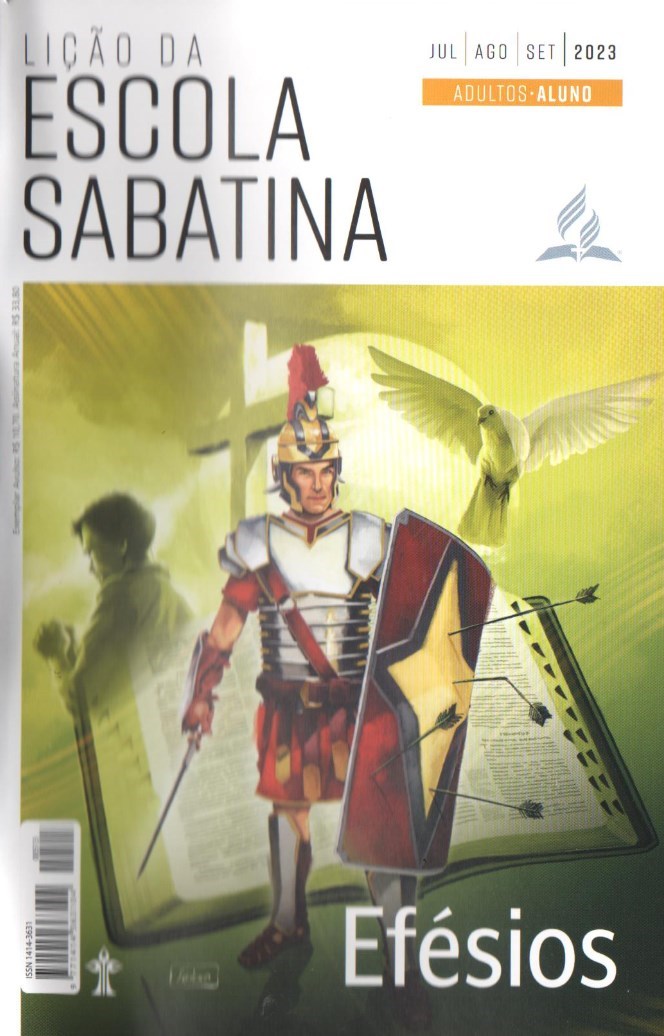 LEITURAS DA SEMANA: Ef 3; Jó 11:5-9, Ez 43:13-16; Am 7:7, 8; Ap 11:1,2